БІЛКИ
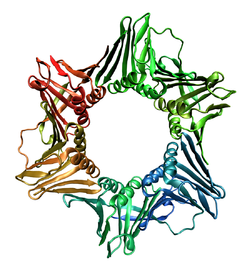 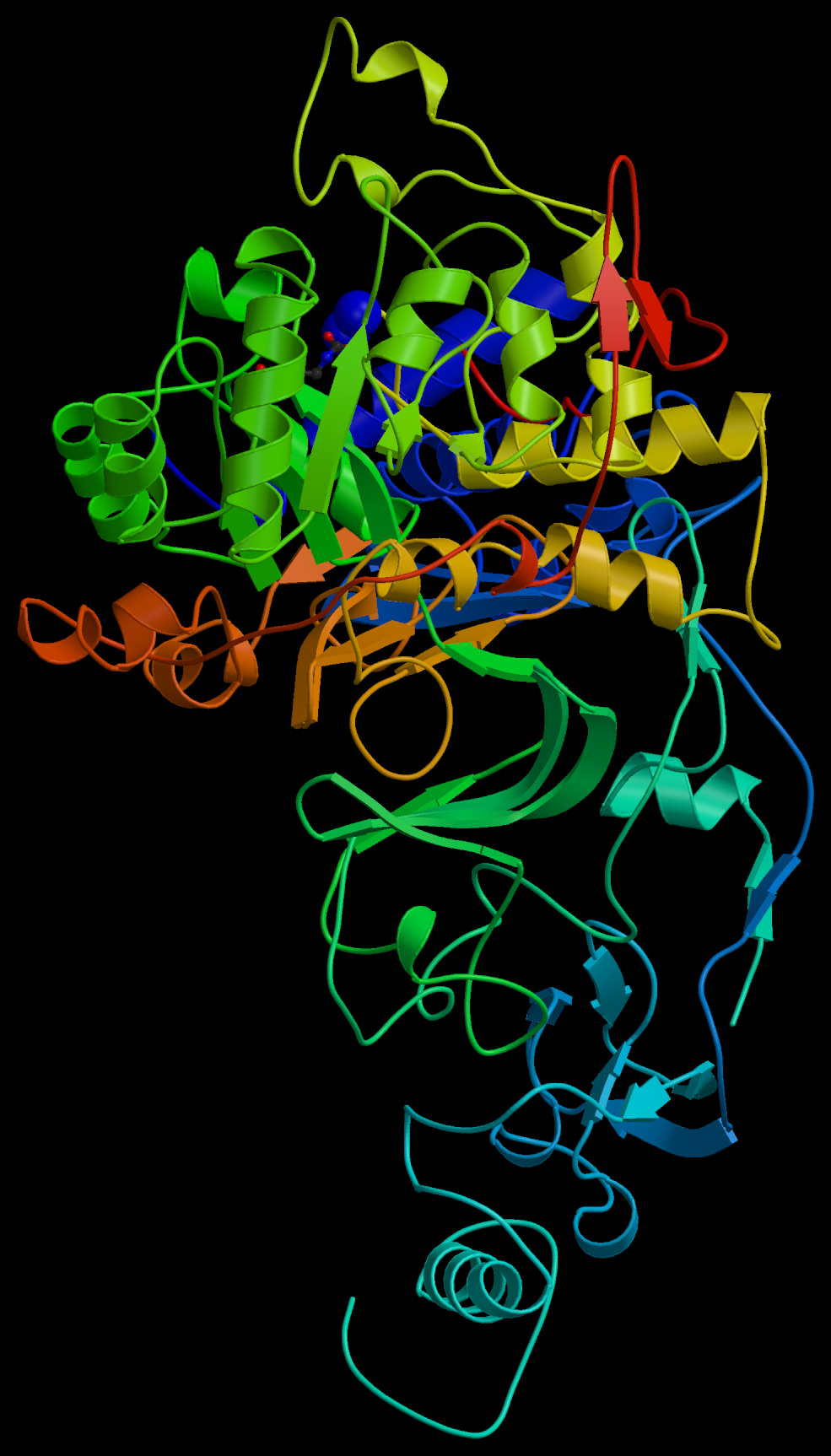 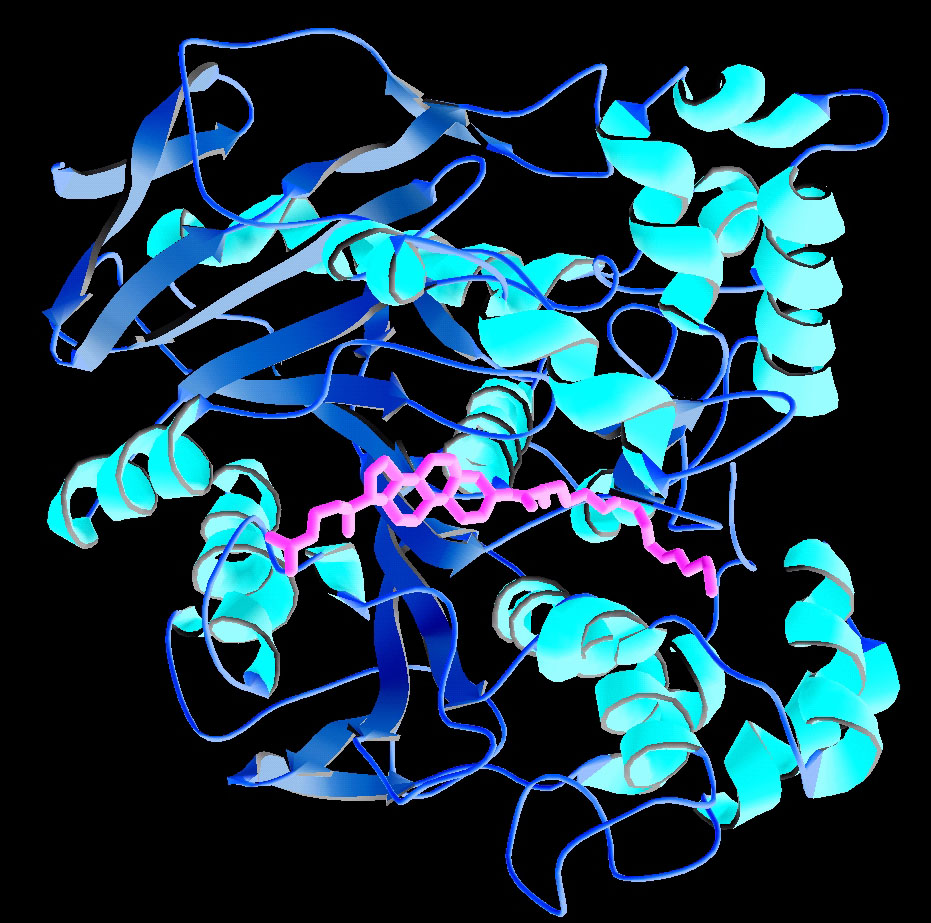 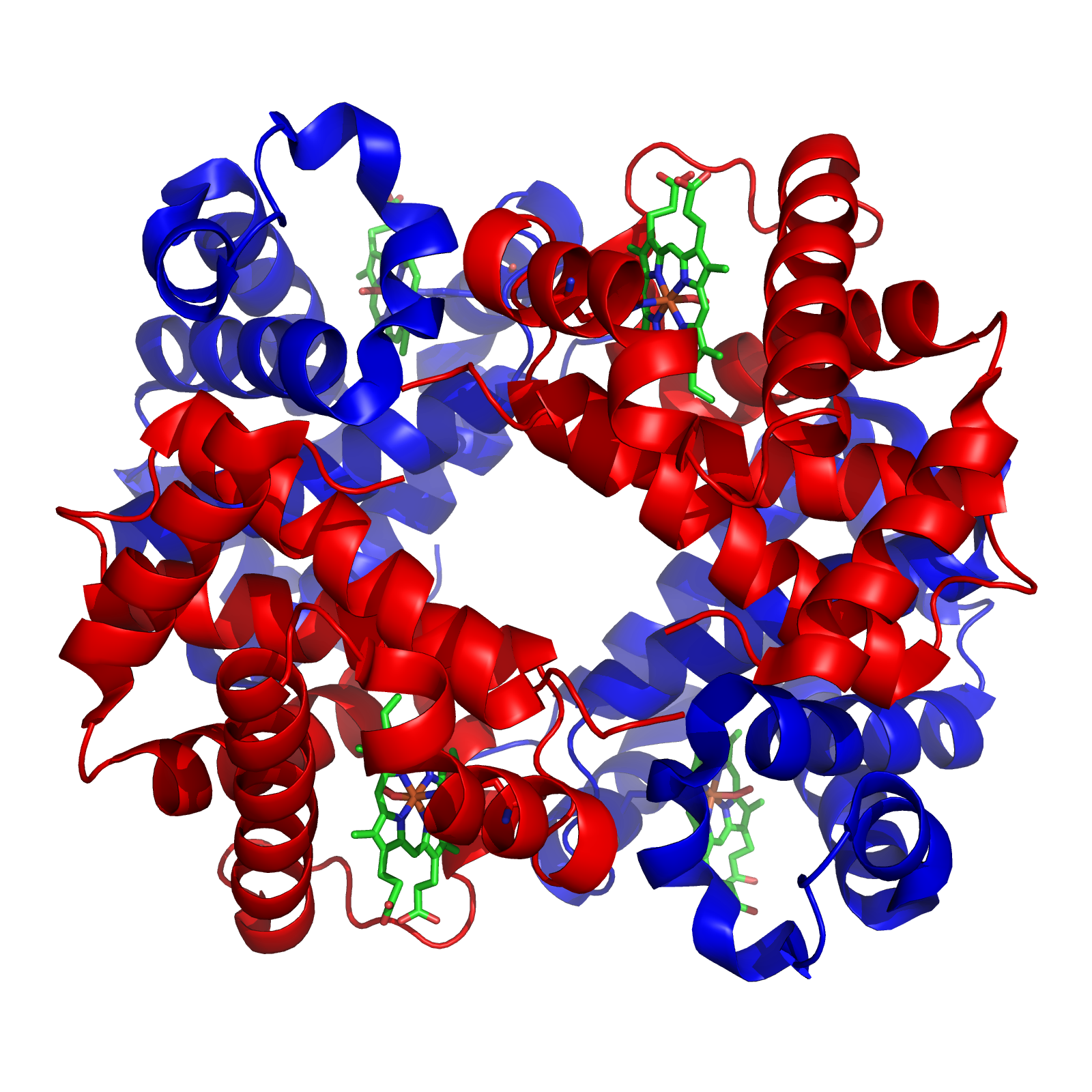 БІЛКИ (100 – 120гр на добу)/                          \тваринного                       рослинного походження                       походження
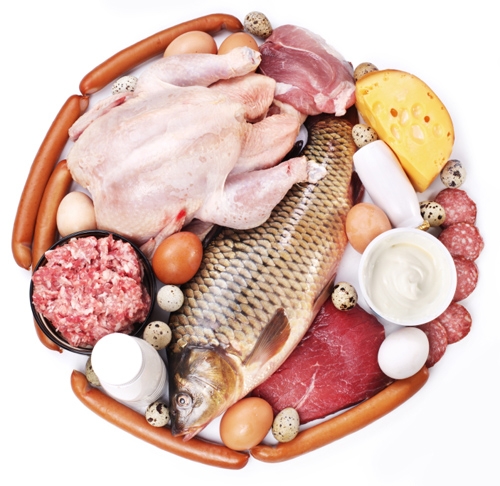 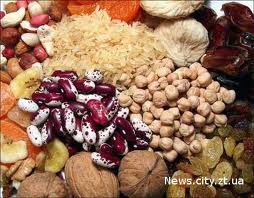 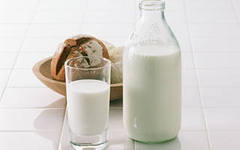 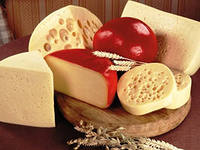 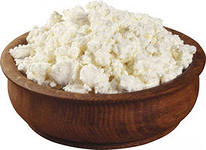 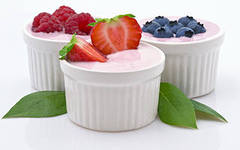 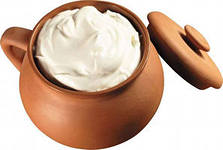 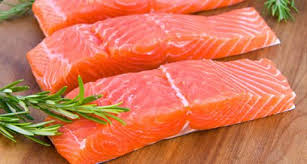 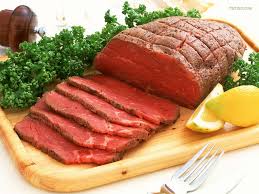 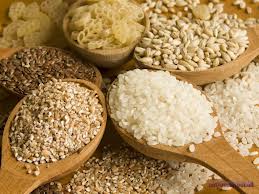 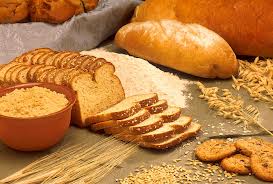 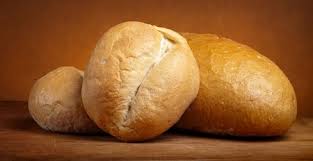 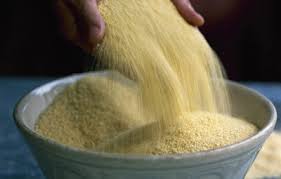 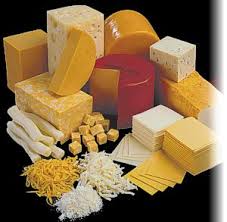 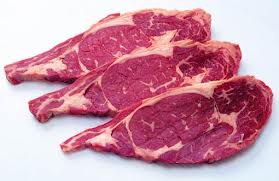 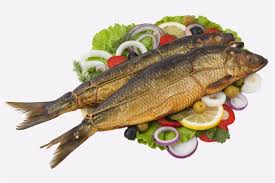 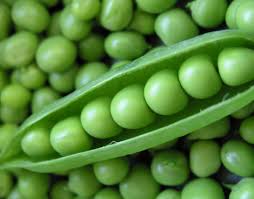 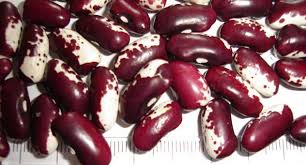 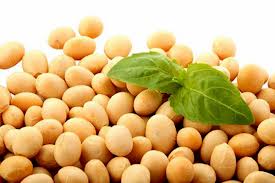 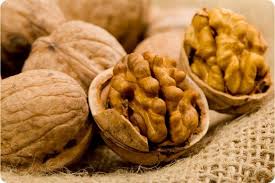 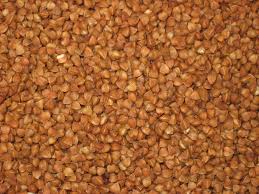 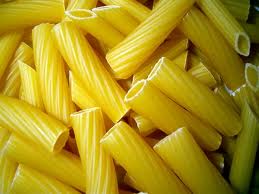 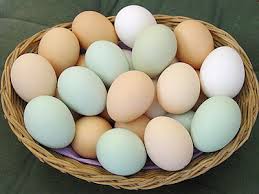 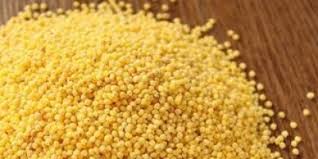 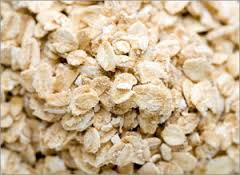 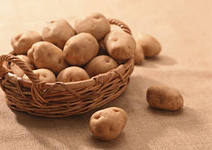 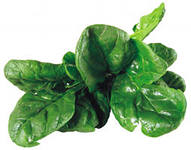 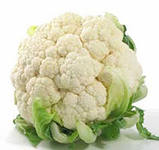 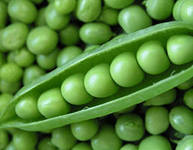 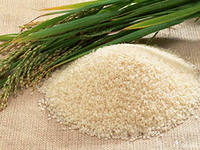 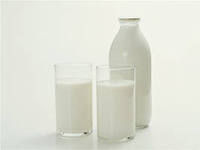 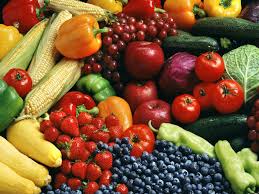 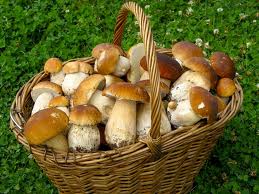 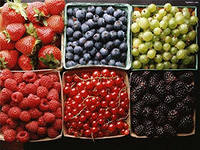 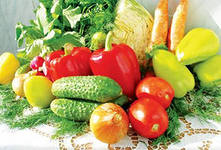 Дякую за увагу